Finy Petra (1978)
Macar Toplumunun  dönüm noktaları
Fransızca-Macarca-Peyzaj 
»Kerti szonáta három női generáció történetén keresztül mesél a világháború traumáiról, az ötvenes évek félelemmel vegyes légköréről, és a rendszerváltást megelőző ellenzéki megmozdulások konspirációval teli hónapjairól. »
«hogy női sorsokat mutassak be, akár olyan értelemben is, hogy a társadalom hogyan hatott rájuk, vagy ők hogyan hatottak a társadalomra» (diğer yazarlar için de izini süreceğimiz şey bu)
Lea Linger'in annesi doğada çıkışı arayan, meraklı bir kuşbilimcidir. Annesinin intiharından yirmi yıl sonra, gerçek hikâyeyi öğrenmeye çalışan Lea Linger, beklenmedik aile sırlarıyla yüzleşmek zorunda kalacaktır.
Genç kuşak Macar yazarlarının en yeteneklerinden biri olarak kabul edilen Finy Petra, bu ilk romanında doğanın dilini kullanarak çok gerçekçi bir hikâyeyi çarpıcı bir biçimde gözler önüne seriyor. (Arka Kapak)
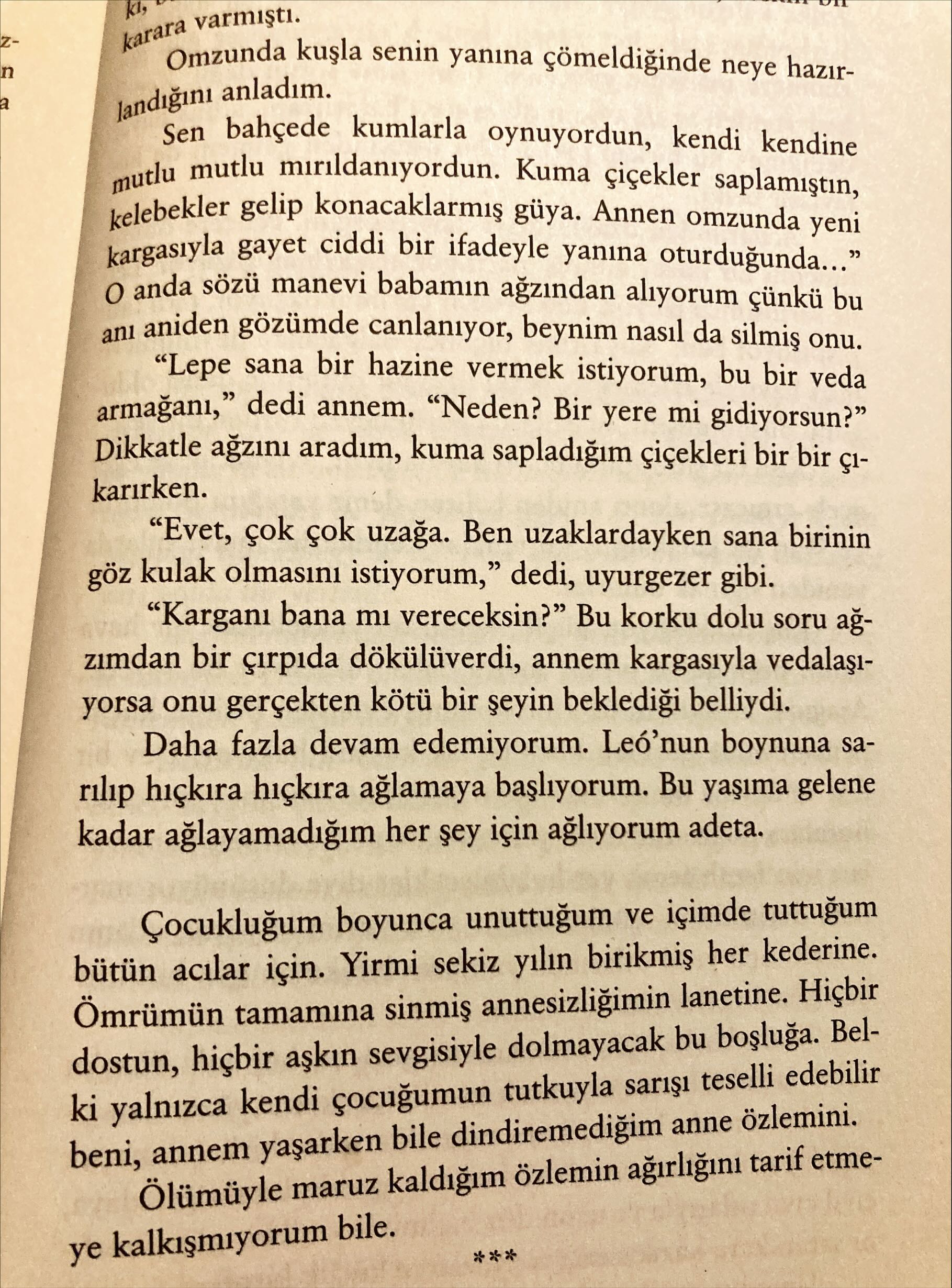